ДИПЛОМ
Лауреата 2 степени
награждается

Ученик (ца) 2  класса_Камбашева Аруана  народного  отделения
Класс преподавателя_Жузжасарова Саята Маратовича_
За участие в дистанционном школьном 
конкурсе инструментального исполнительства                            
 «Весеннее ассорти»
     
                                                    В номинации «соло» в младшей категории

   Организаторы конкурса:         
              ГККП «Балкашинская детская                                                
                                                                   музыкальная школа»







2020 год
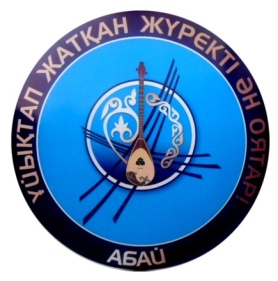 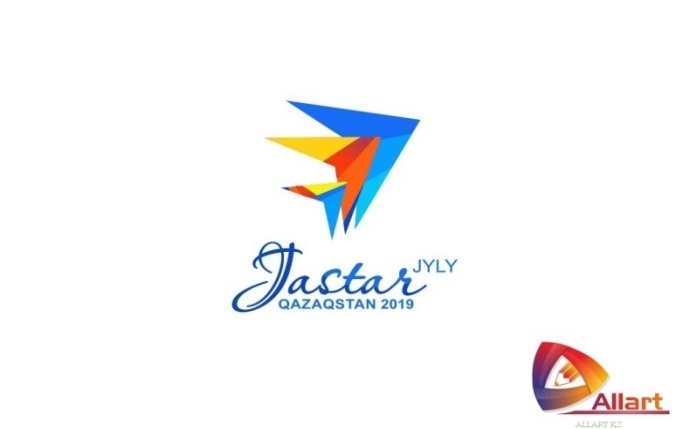 Диплом
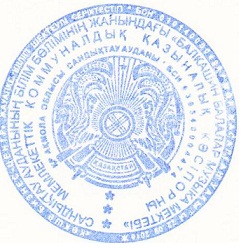 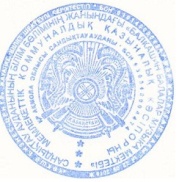